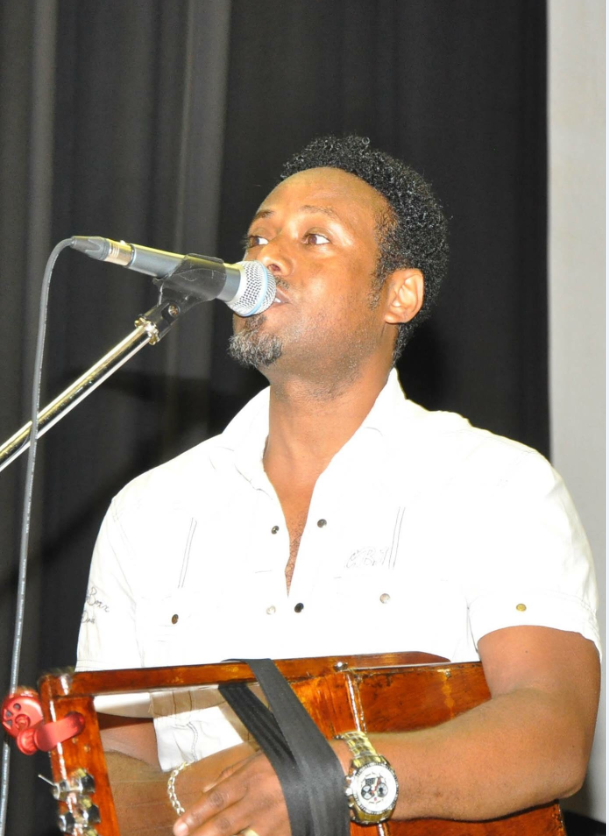 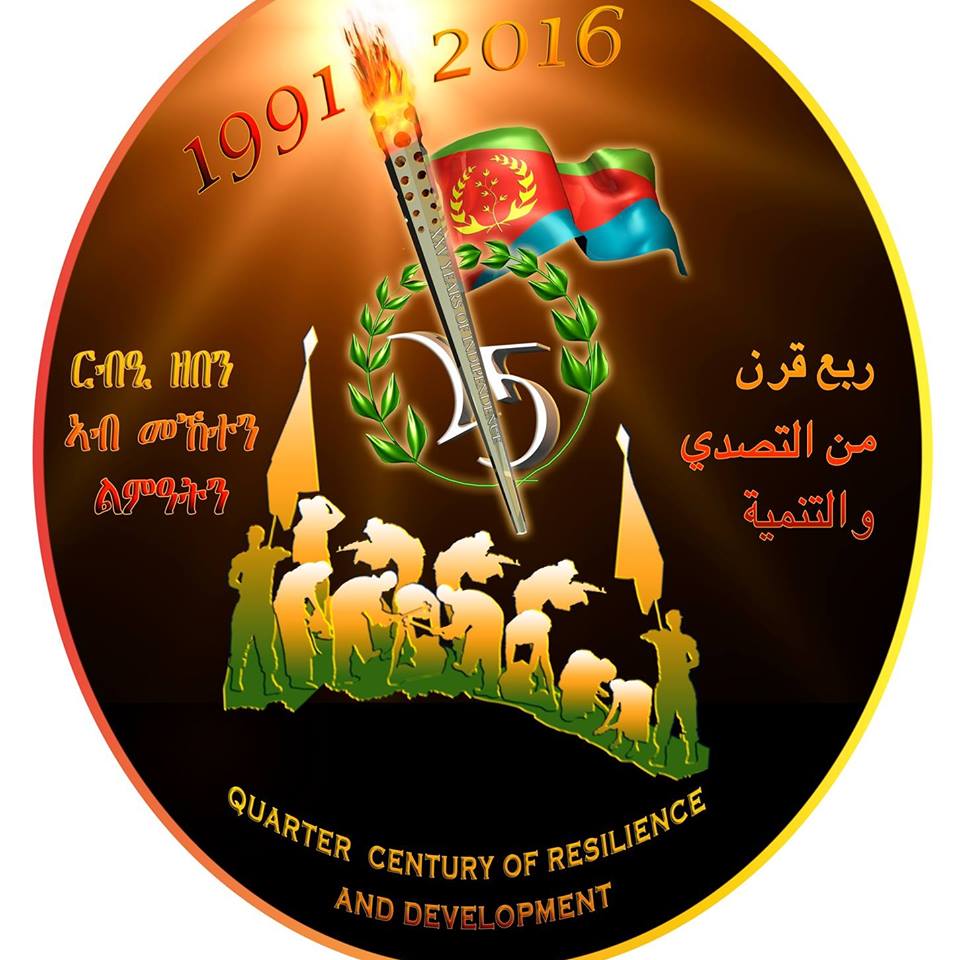 ሕጂ ውን 
ዓ
ወ
ት

ን
ሓ
ፋ
ሽ
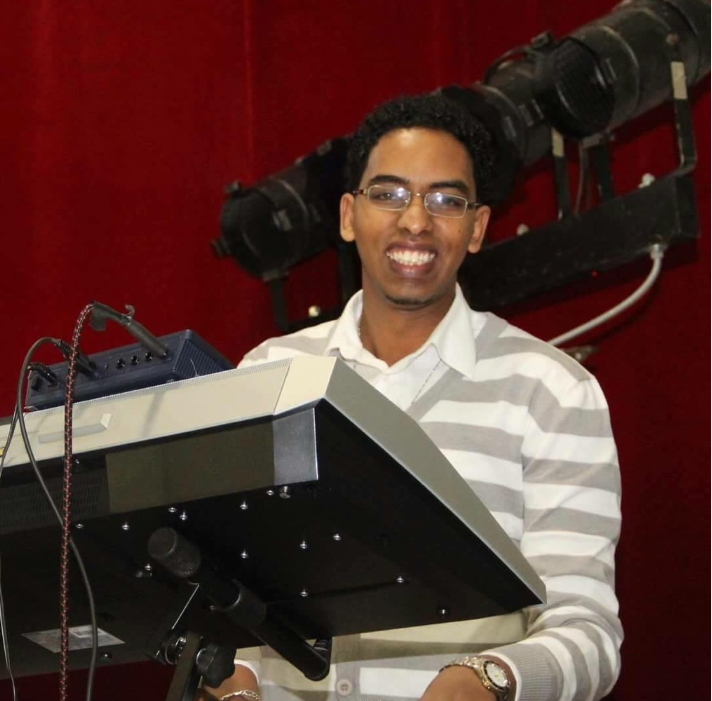 ፈንክስ ኣሪዙና
ጽምብል ብሩራዊ ኢዮቤል ናጽነት ኤርትራ
ብ
ዳ
ሓ
ን 

ም
ጾ
ፊጾም ፊሳሃየ
ሓበን ተከኤ
ቀዳም May 28,  2016 
       ካብ ከናዳ ምስ  ወናም ኣርቲስተ                            	ፈጾም ፈሳሃየ 
        ኪ ቦርድ  ሓበን ተከኤ
 ቦታ: 2434 W. Devonshire Ave
   Phoenix Az.  85015.
                ትኬት፡ ዓበይቲ $30
            መንእስይ ዕድመ 18-21 ፡ $15
ሽማግለ ሃገራዊ ባዓላት
Eritrean American Cultural Center Phx. Az.
. ንሓብሬታ፡ (602) 518-2750 – (602)459-6774
                  (480) 265-0490